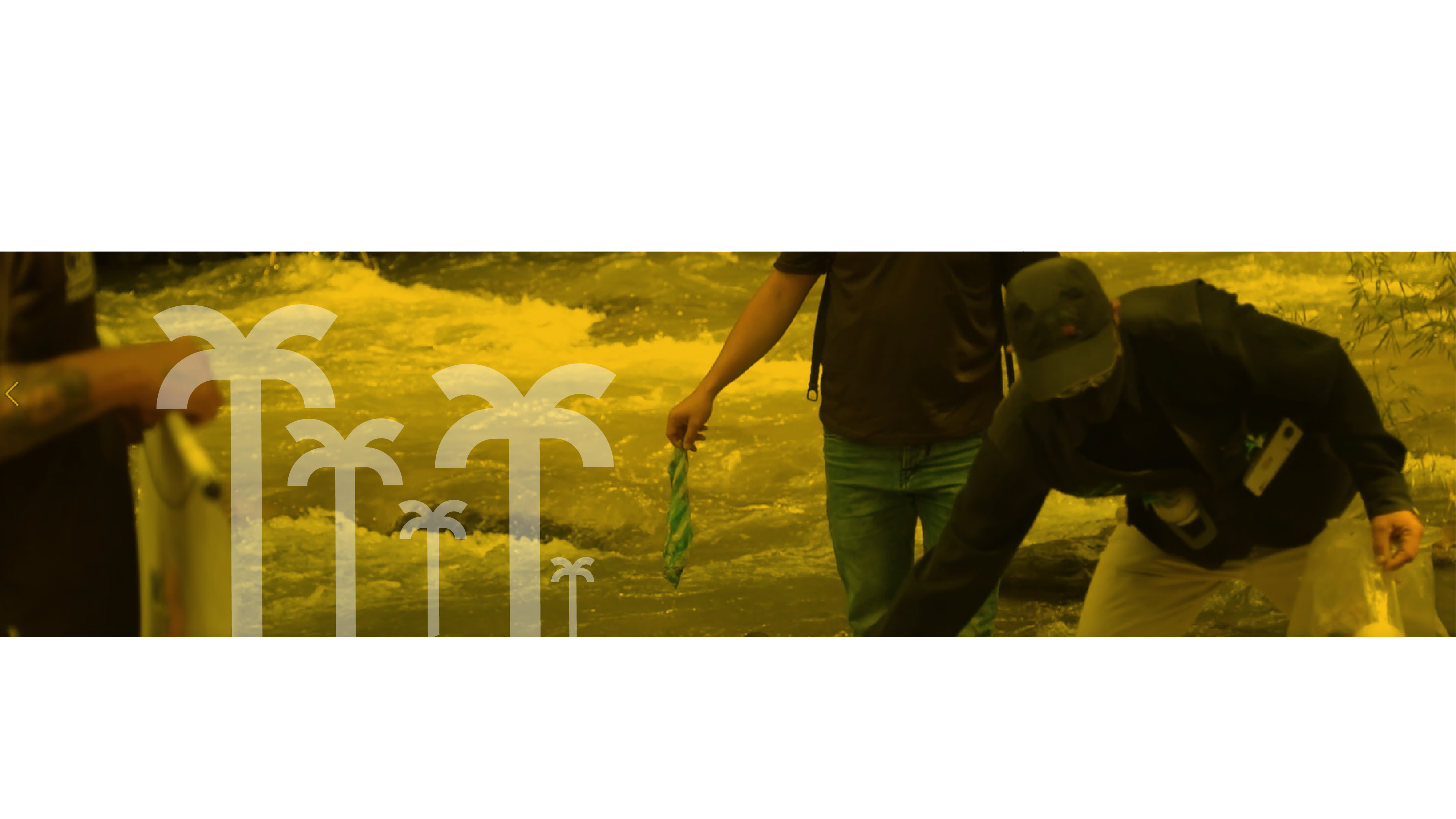 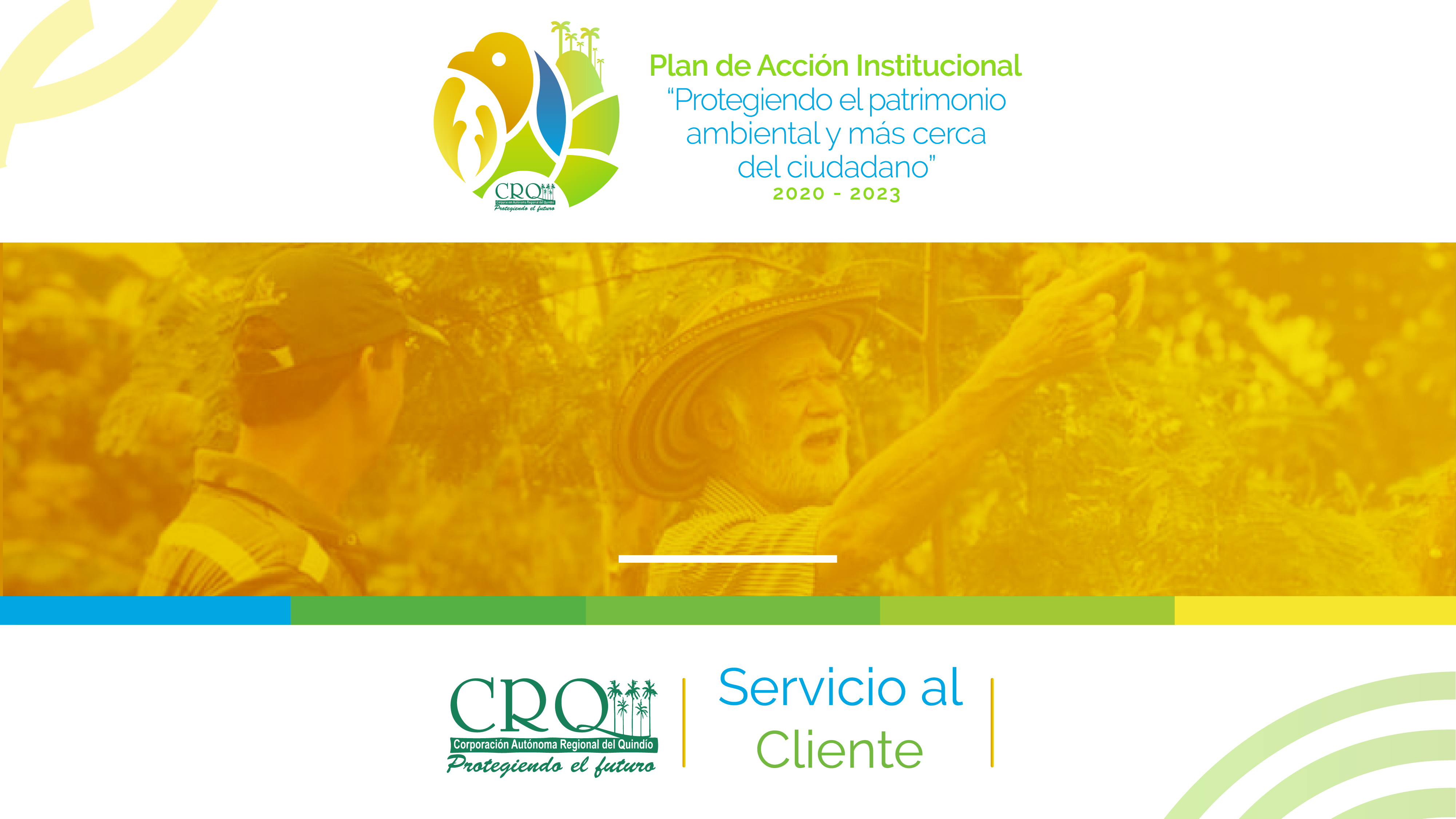 Informe de Peticiones, Quejas, Reclamos, Sugerencias y Denuncias (PQRSD)
OCTUBRE 05 DE 2022
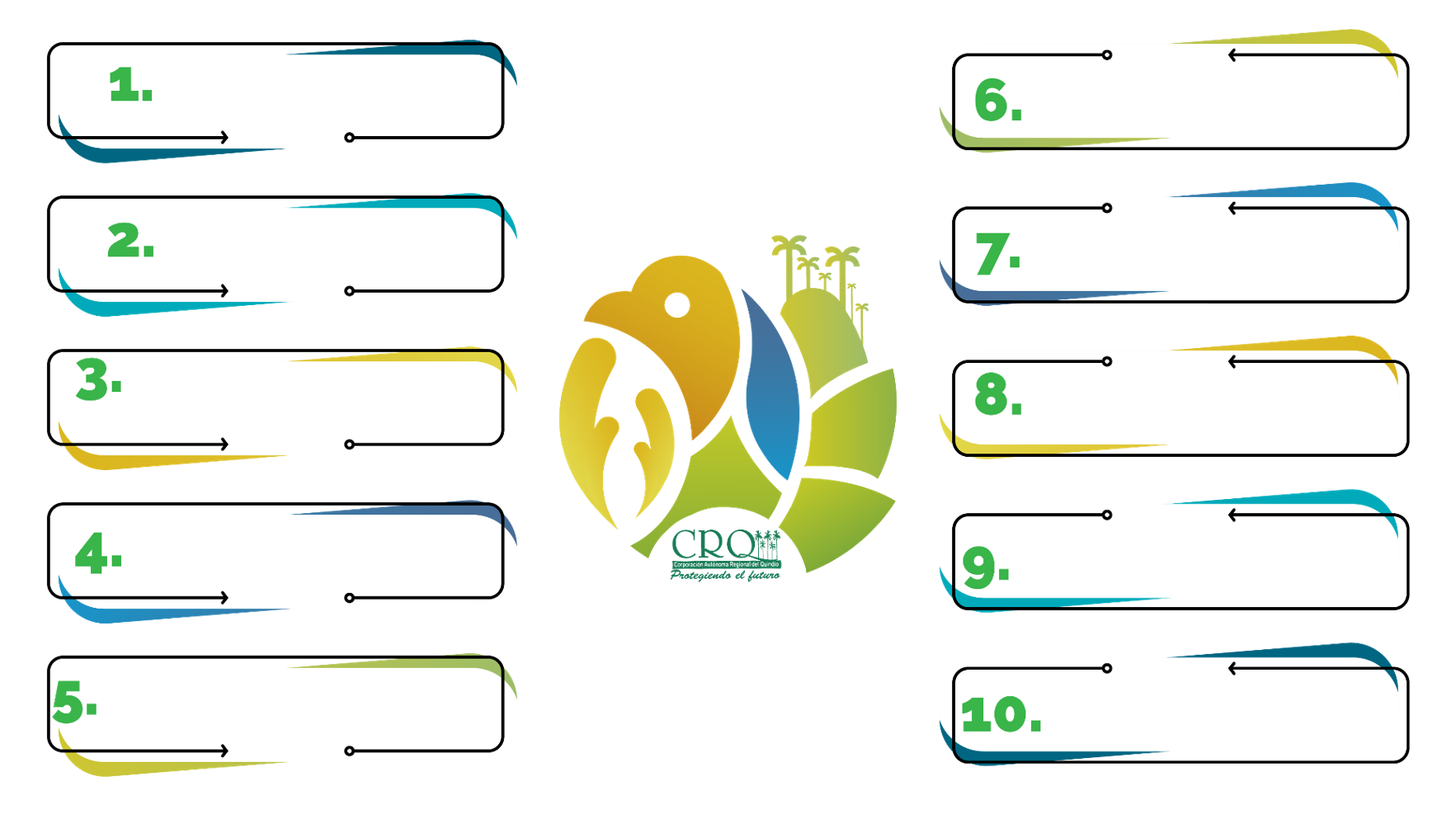 Radicados sin respuesta
Y vencidos en el periodo
Introducción
PQRSD recibidas por
modalidad de petición
Traslados por competencia
Comparación de PQRSD
recibidas en periodos anteriores
Tiempo promedio de respuesta
PQRSD asignadas a las dependencias
Y grupos internos de trabajo
Recomendaciones
Consolidado PQRSD entes 
gubernamentales y de control 
de enero a septiembre de 2022
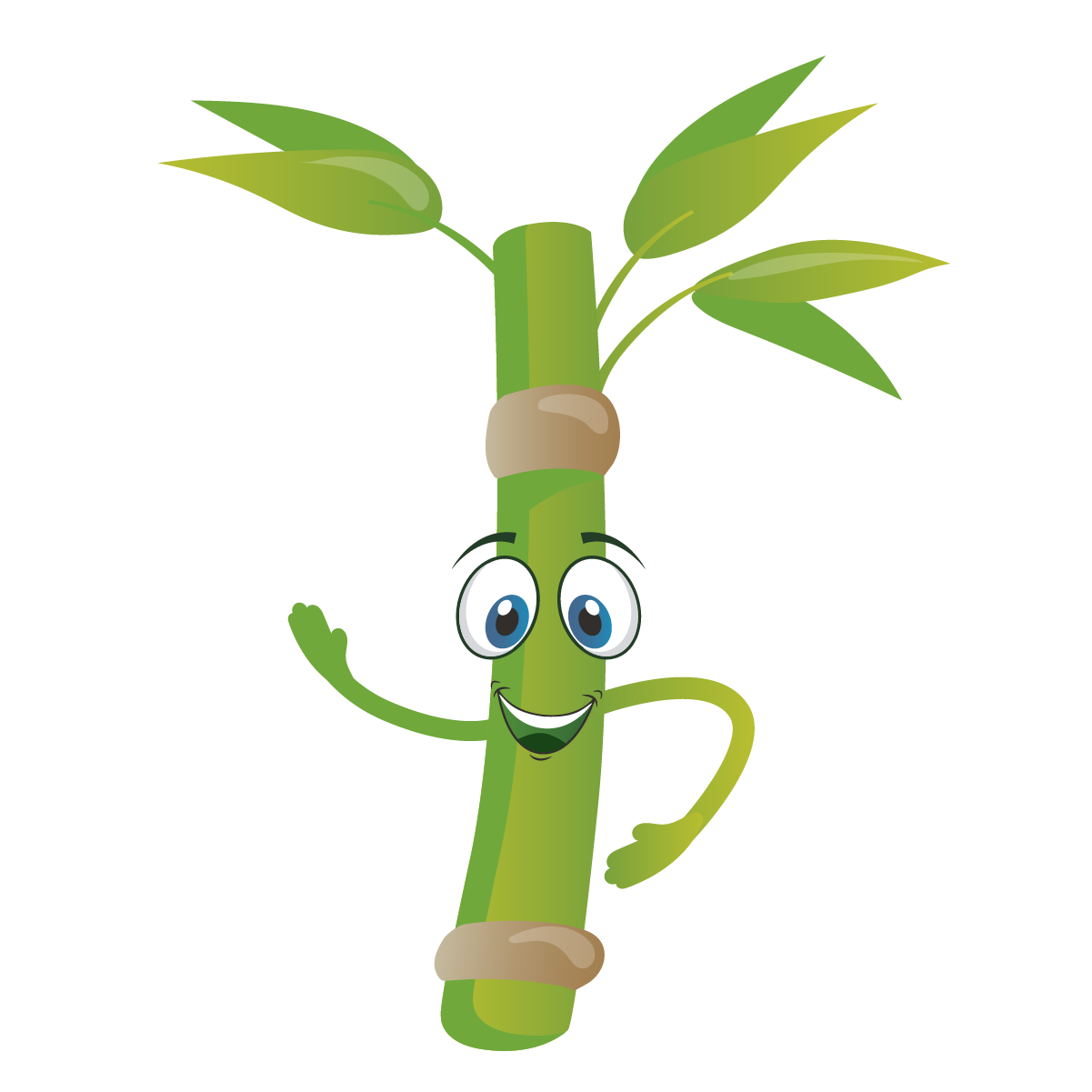 Introducción:
El presente documento corresponde al Informe de Peticiones, Quejas, Reclamos, Sugerencias y Denuncias (PQRSD) recibidas y atendidas por las dependencias de la corporación autónoma Regional del Quindío durante el periodo comprendido entre el 1 de enero y el 30 de septiembre de 2022, con el ­se determinan la oportunidad de las respuestas y formular las recomendaciones a la Alta Dirección y a los responsables de los procesos, que conlleva al mejoramiento continuo de la entidad y a afianzar la confianza de los ciudadanos.
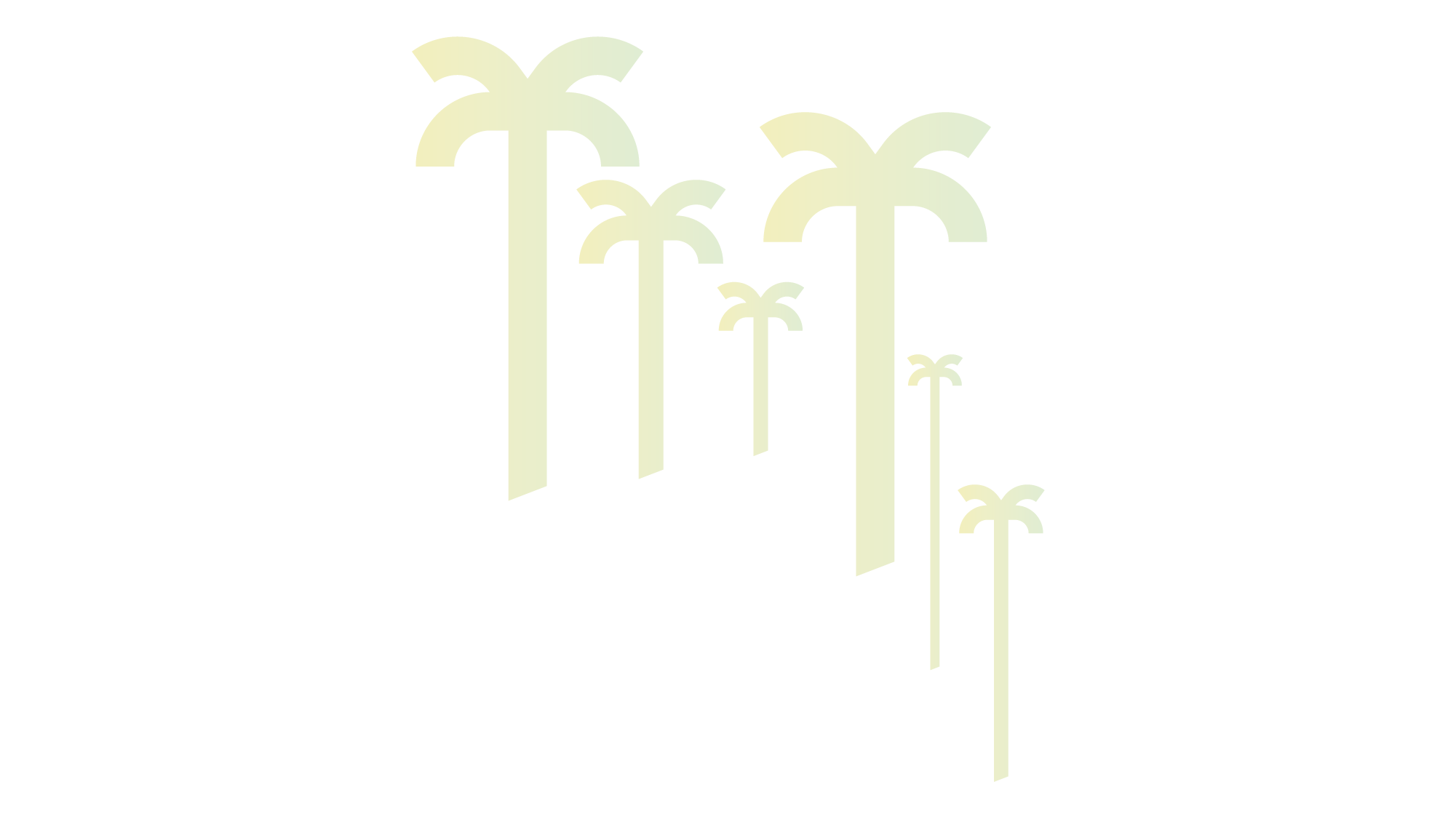 Nota: De acuerdo con los datos arrojados por los canales de atención, durante el periodo comprendido de enero a septiembre del año 2022, se recibieron 4.938 PQRSD.
En el periodo comprendido de enero a septiembre del 2022 no hubo solicitudes a las cuales se les haya negado el acceso a la información.
A continuación se detalla el porcentaje de PQRSD recibidas, radicadas y asignadas por dependencia durante el periodo comprendido de enero a septiembre de 2022.
Consolidado PQRSD entes gubernamentales y de 
control periodo de enero a septiembre de los años 2021 - 2022
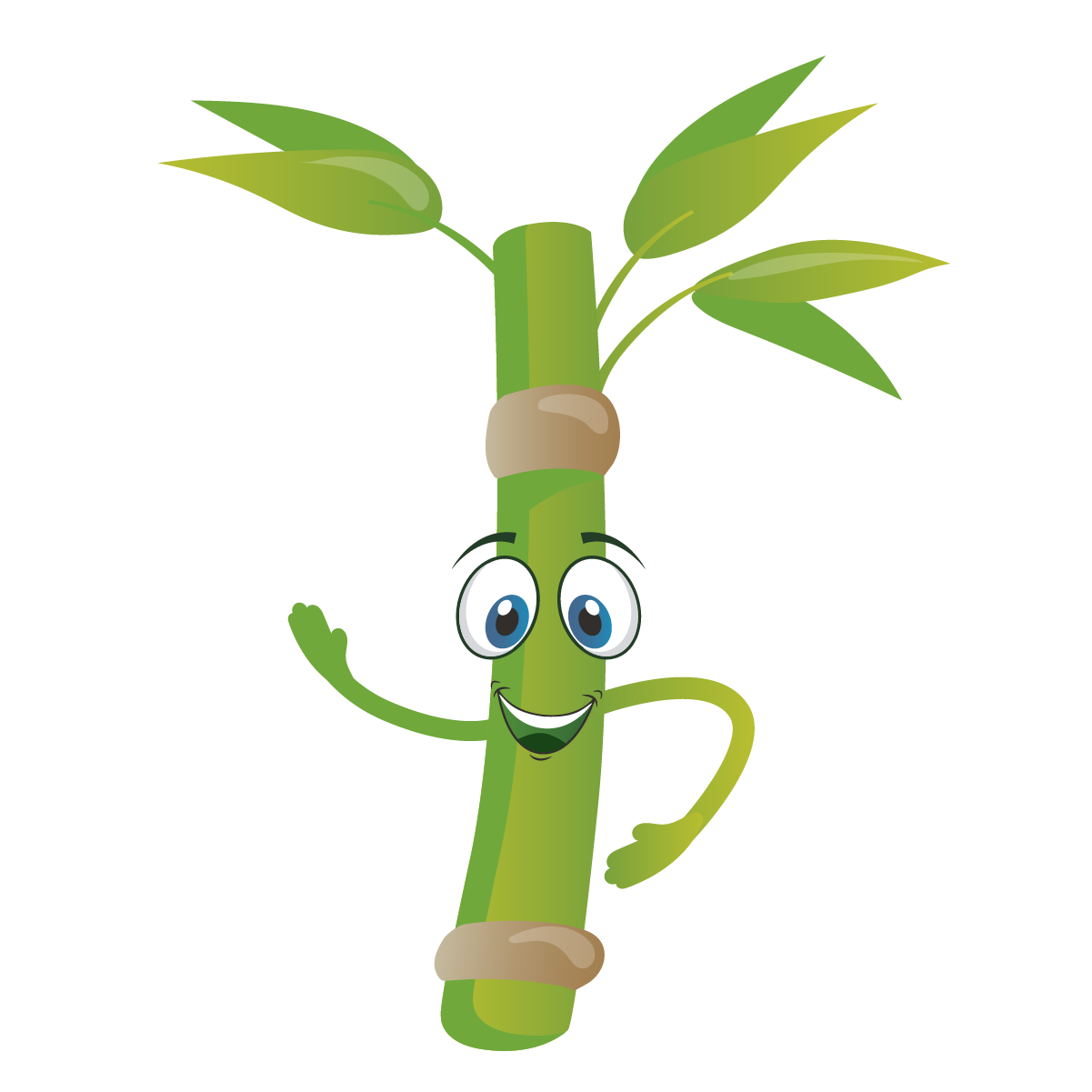 Consolidado PQRSD alcaldías de enero a septiembre de los años 2021 - 2022
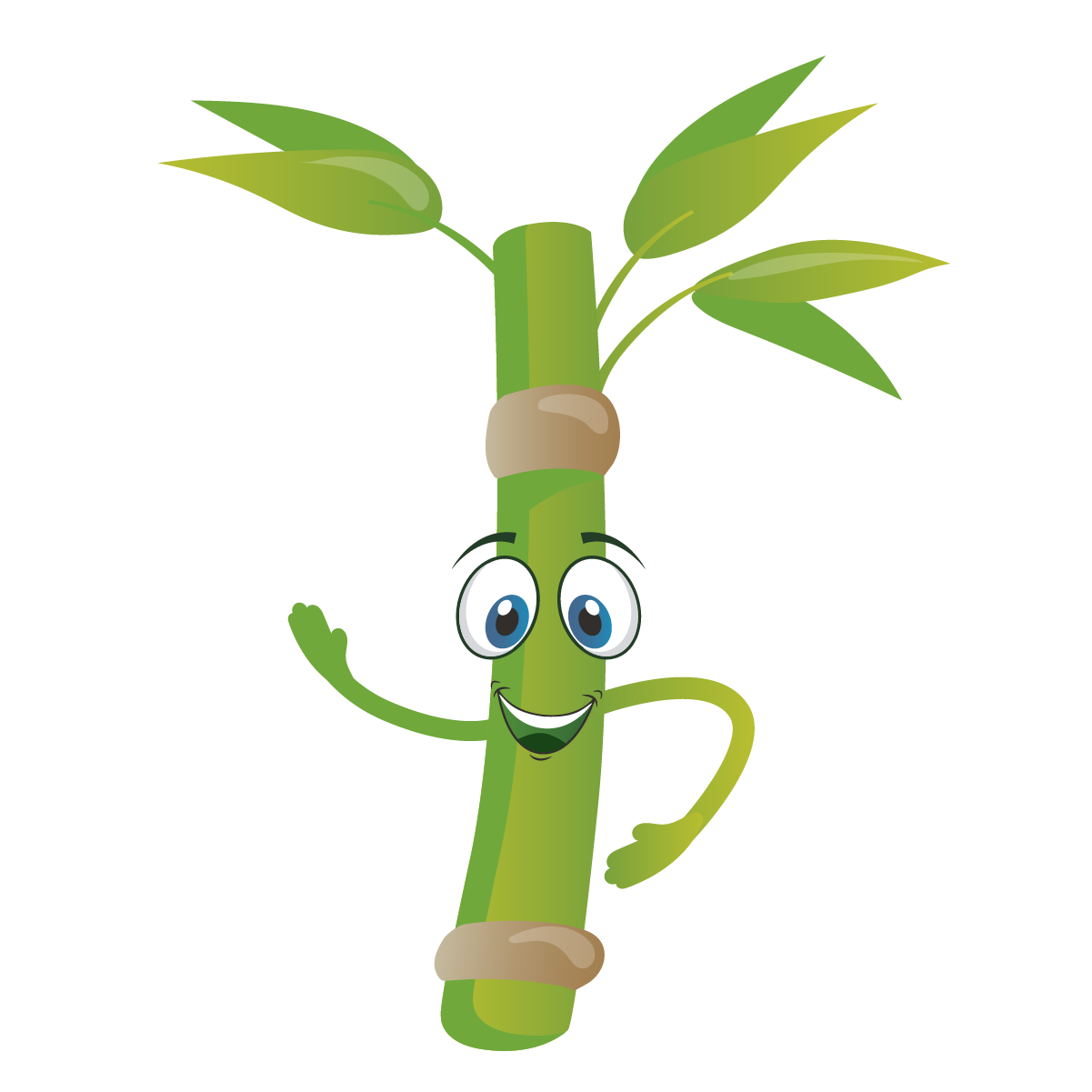 Consolidado PQRSD Con Respuesta Y Sin Respuesta enero a septiembre de 2022
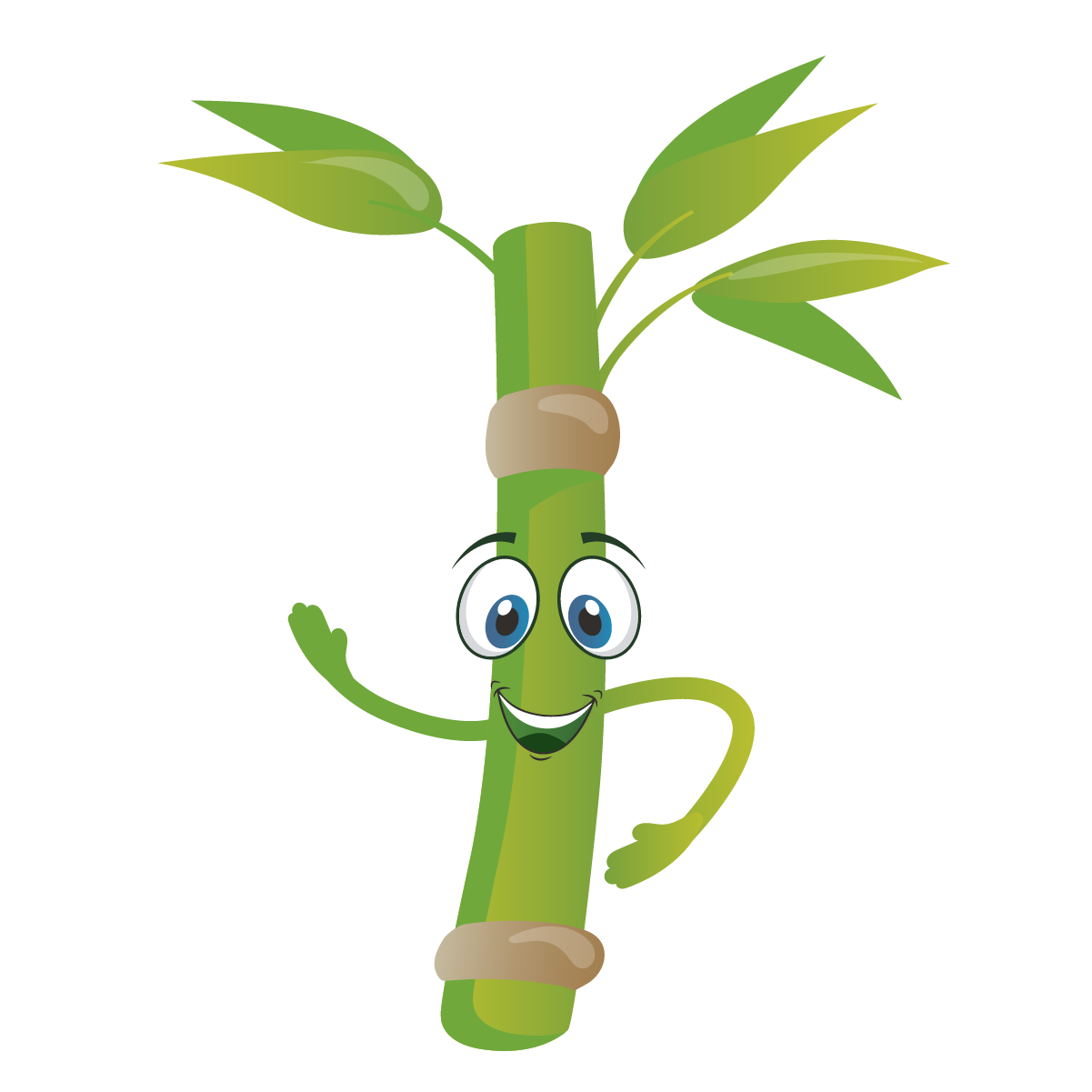 Dando cumplimiento a lo requerido en el anexo técnico 2 de la Resolución 1519 de 2020 expedida por el  MINTIC en el ítem 4.10, me permito remitir el informe del periodo comprendido de enero a septiembre de la vigencia 2022 respecto a las solicitudes radicadas en la oficina de atención al cliente pero que por la naturaleza de la petición no corresponde a la CRQ conocer, siendo que esta acción garantiza que se de trámite de manera oportuna a la petición y se corra traslado por competencia a la autoridad competente ( Ley 1755 de 2015 articulo 21).
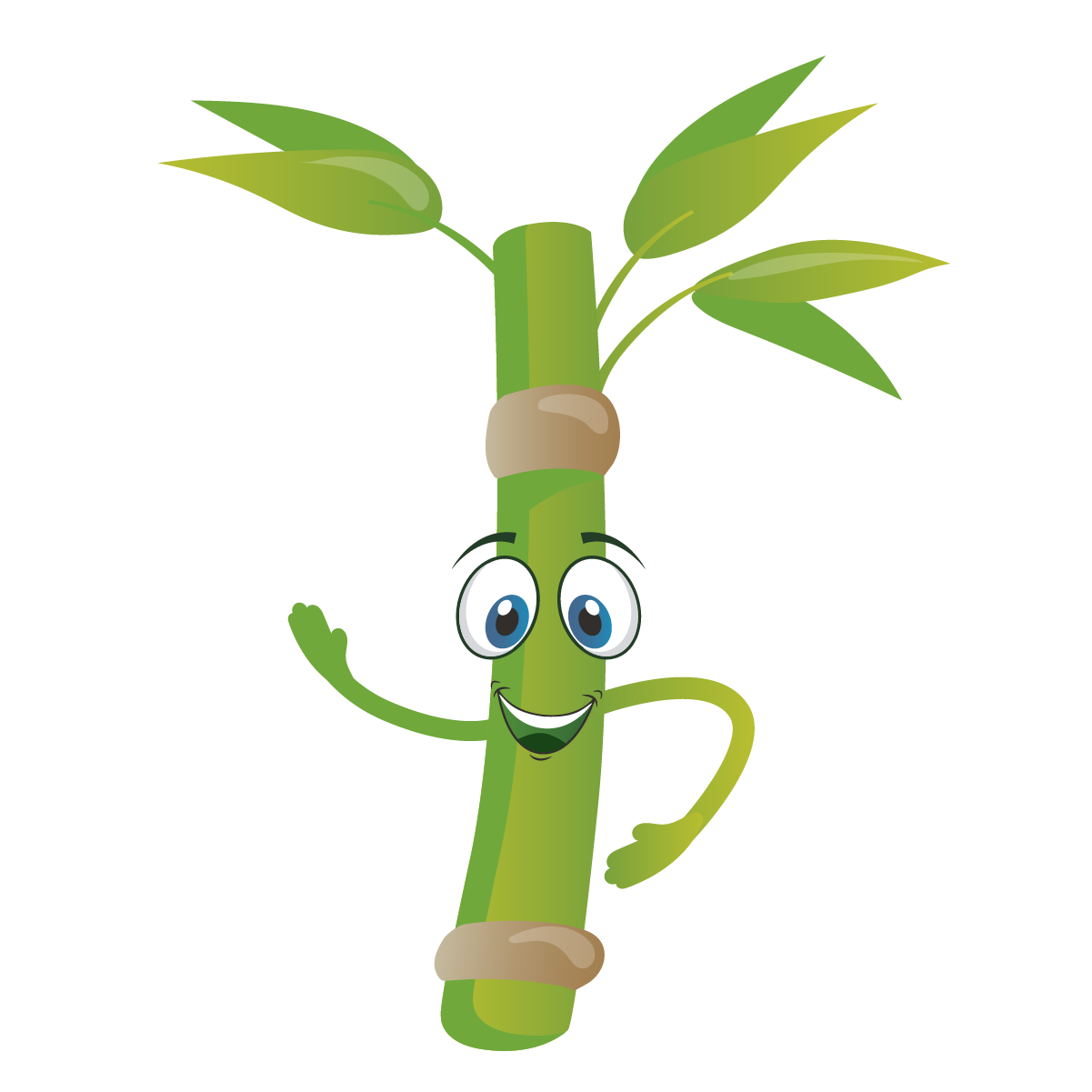 Promedio Días De Respuesta Por Dependencia
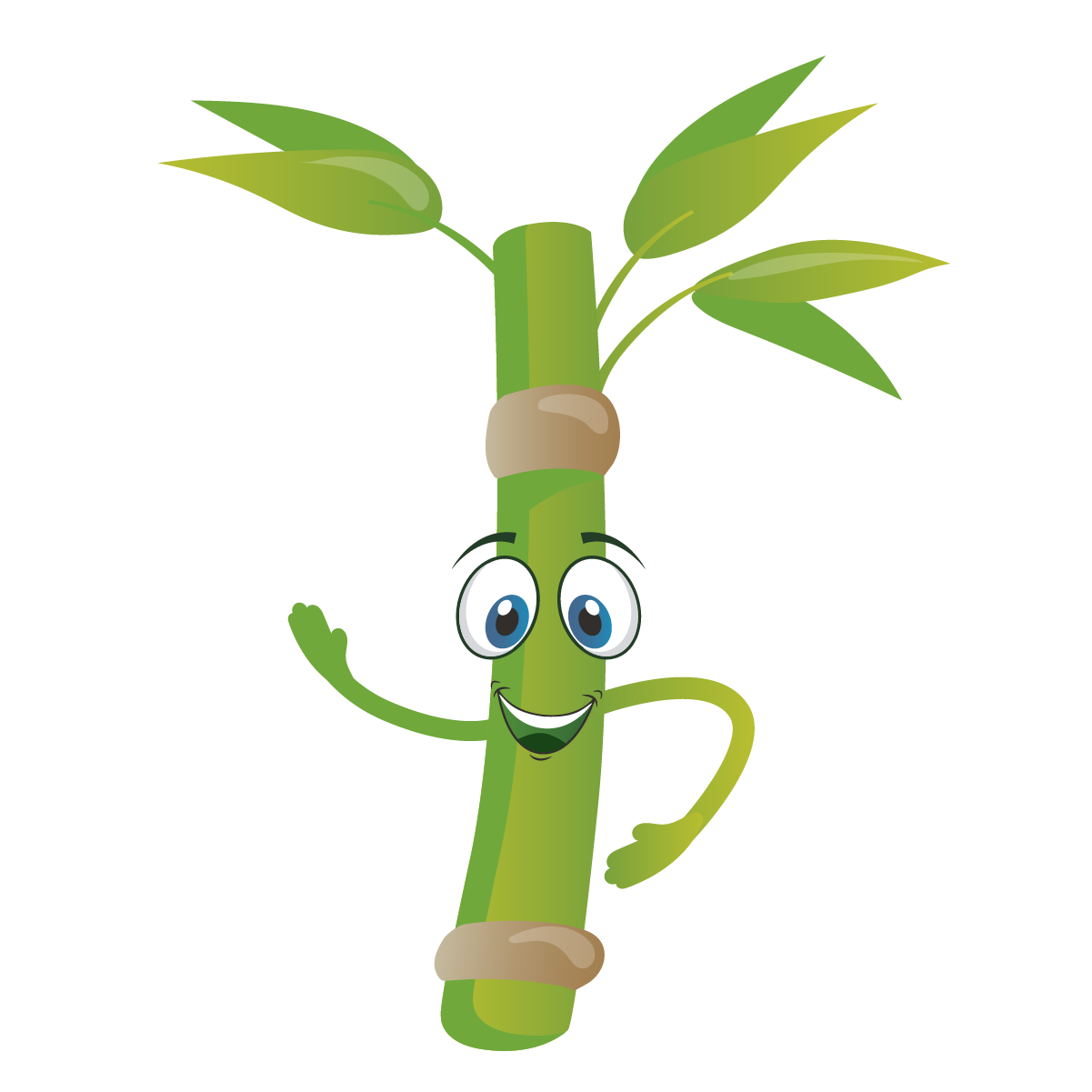 Durante el periodo de enero a septiembre del 2022 la Corporación Autónoma Regional del Quindío recibió un total de 4.938 PQRSD. Marzo fue el mes en el cual se recibieron más PQRSD con un total de 727. En cuanto a los entes gubernamentales y de control la Procuraduría y las Alcaldías son las entidades que más radicaron PQRSD, con un total de 440, siendo la Alcaldía de Calarcá la que más radica con 84 PQRSD.

A partir del análisis realizado se identifica que de las 4.938 PQRSD recibidas,  la Subdirección de Regulación y Control (SRYC) continua siendo la  dependencia con mas PQRSD radicadas en la corporación con un total de 3.138 correspondientes al 63,55% de todas las PQRSD radicadas durante el periodo, y un tiempo de respuesta de 11 días. 

El tiempo promedio de respuesta de las PQRSD que ingresaron a la Corporación Autónoma Regional del Quindío durante el periodo de enero a septiembre del 2022 fue de 8 días.
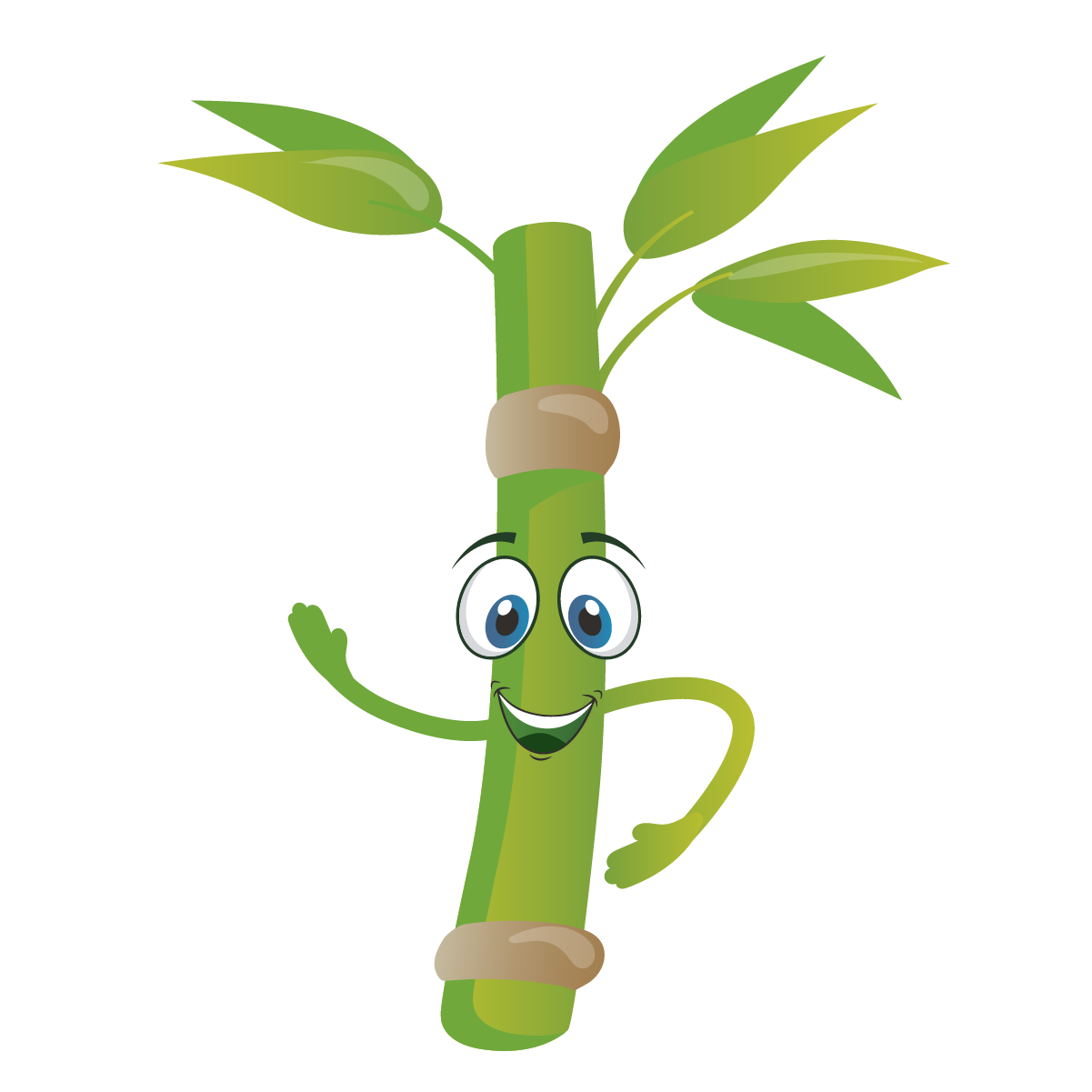 Durante el periodo de enero a septiembre del 2022 la Corporación Autónoma Regional del Quindío (CRQ) recibió un total de 428 solicitudes de información.

En cuanto al total de denuncias el 46% fueron atendidas de manera inmediata por la URIA.

Recomendación: Todas las dependencias de la Corporación son las responsables de hacer seguimiento y control a las PQRSD radicadas a su dependencia, se recomienda mantener actualizada al área de servicio al ciudadano de todas las novedades que se presenten durante el proceso, con el fin de garantizar poder contar con la información actualizada y un cierre oportuno.
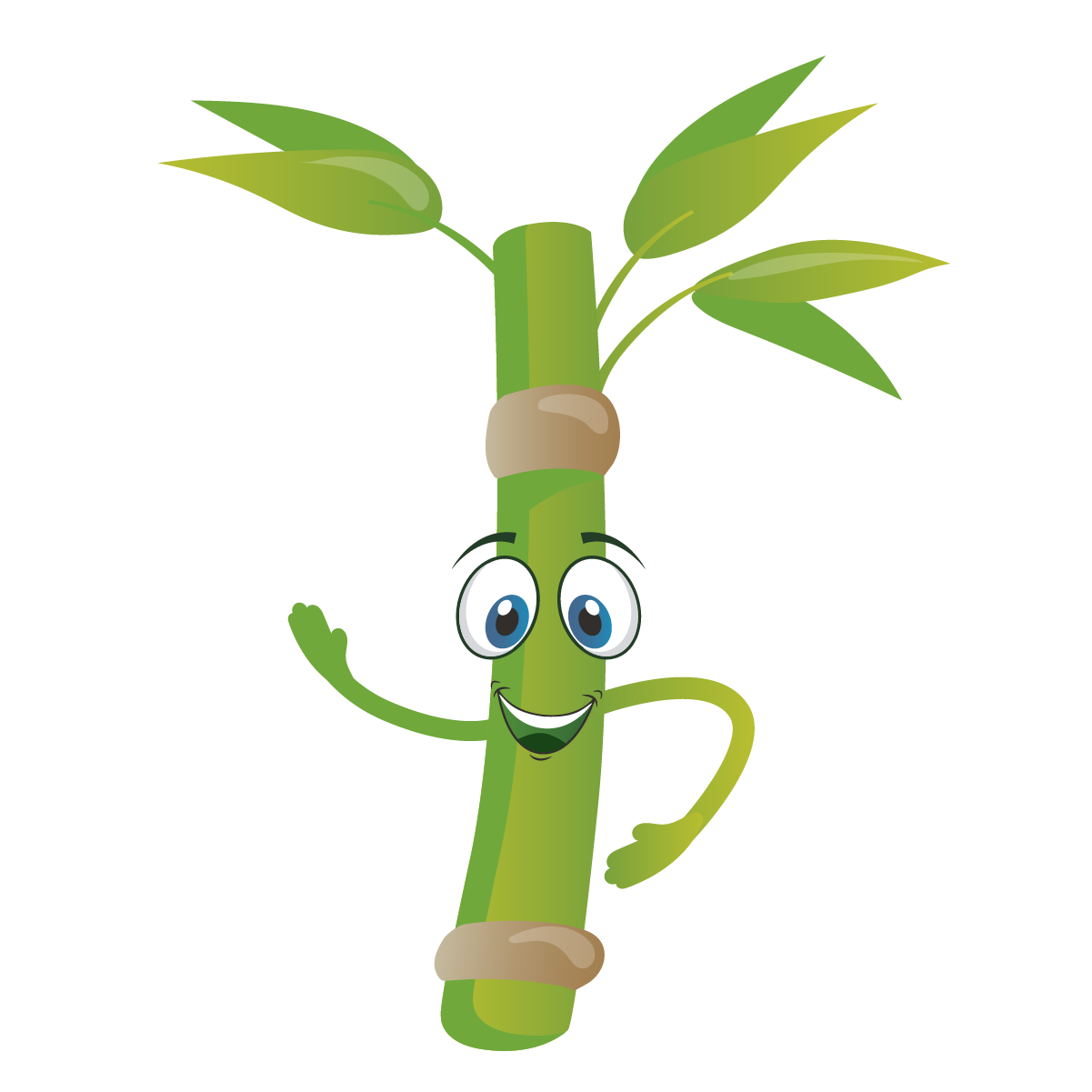